На родимой               стороне…
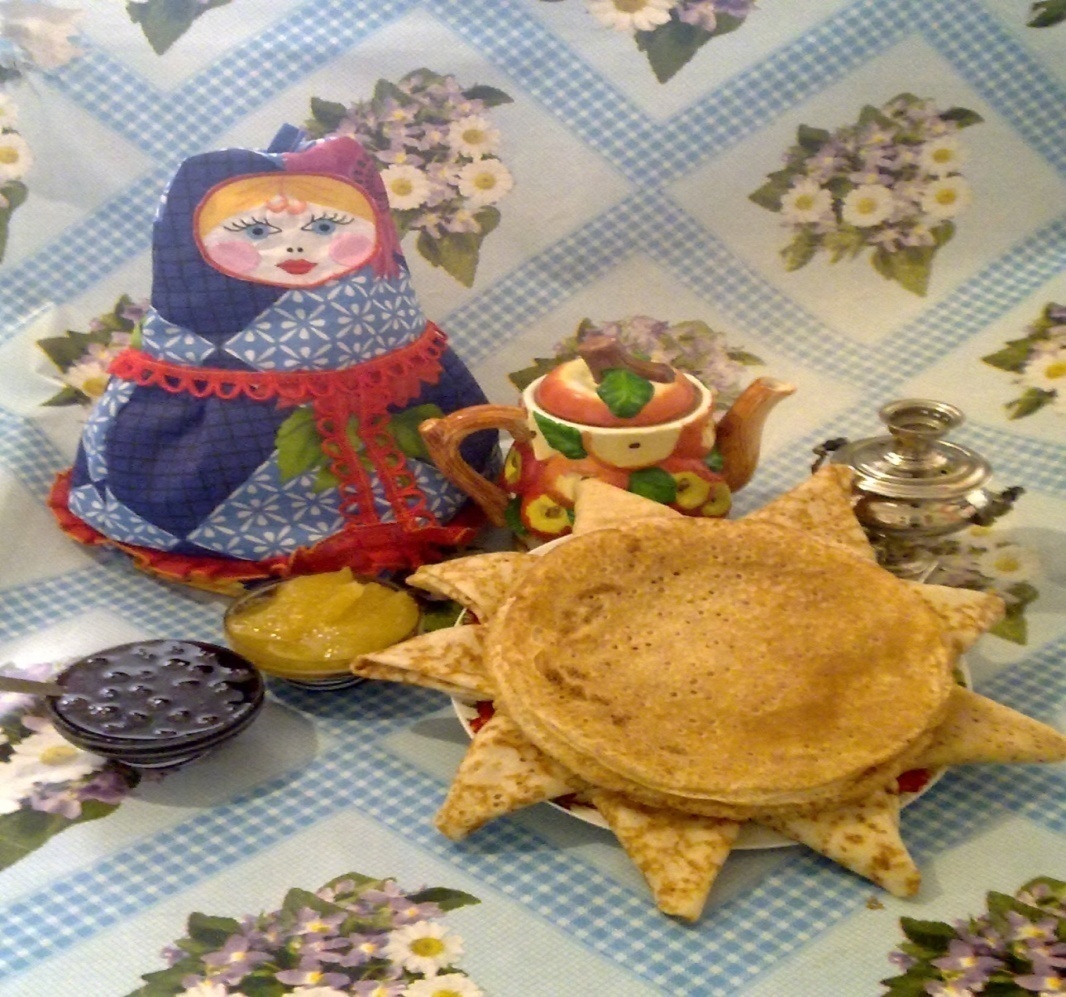 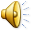 Они хранили в жизни    мирной
 Привычки милой старины,
 У них на масленице жирной
 Водились русские блины.
А. С. Пушкин
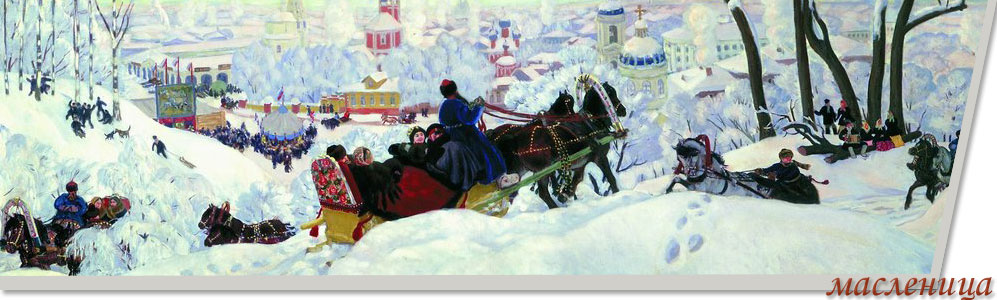 Февраль да март в России – месяцы переломные. Вроде бы и зима еще, да все знают, что к концу она движется. Вроде бы и солнышко пока близко над горизонтом, да все знают, что день на прирост пошел. А главное отличие зимы от весны – звуки. Зима воет буранами, свистит вьюгами, хрустит мягким снежком. А пригреет солнце – потекут капели, зазвенят ручьи. А еще, птичьи голоса возвещают о приходе весны.
Веселый народный праздник – Масленица.
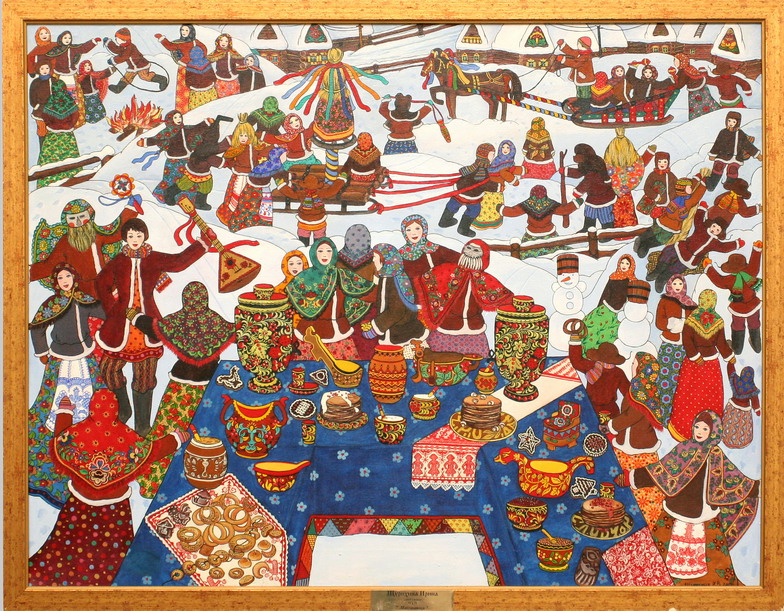 В Западной Европе он превратился в традиционный карнавал.
Шли за веками века, и мало-помалу красавица - богиня, вестница весны Лада превратилась в Масленицу. Само слово "масленица" появилось в XVI веке (16 веке). Масленица – гостья особая. Ее одно может привлечь – долгожданное солнечное тепло. Масленица – девушка капризная. Она любит, чтобы звали ее долго, хвалили-нахваливали да угощениями вкусными заманивали.
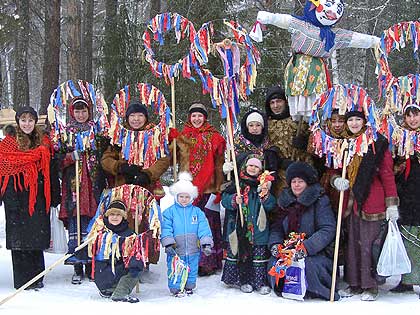 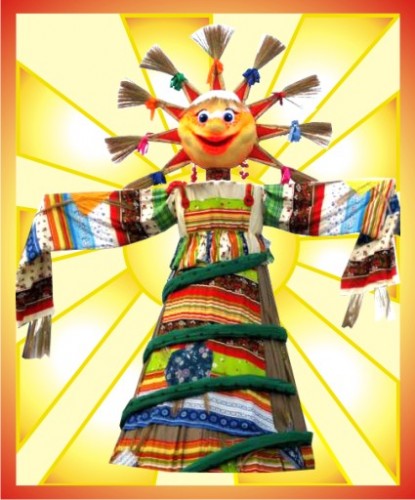 Масленицу в народе так любили, что, кроме многочисленных ласковых имен для всей недели 
     ("касаточка", "сахарные уста", "целовальница"), придумали названия и для каждого из семи дней. 
        Дни были строго расписаны: кто к кому в гости ходит, кто кого угощает.
Все дни масленицы имели свои названия.
Понедельник – встреча.
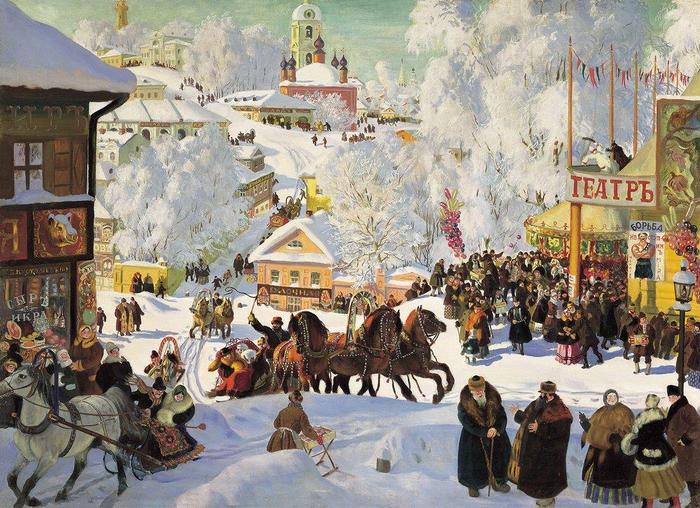 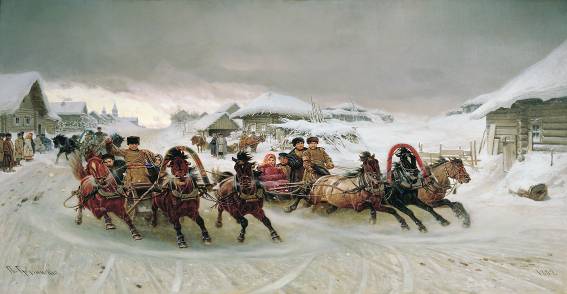 Вторник – заигрыши.
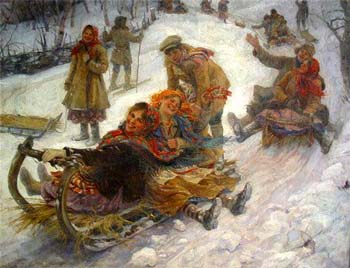 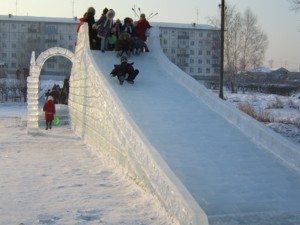 Среда – лакомка.
Четверг – широкий четверток, разгул, перелом.
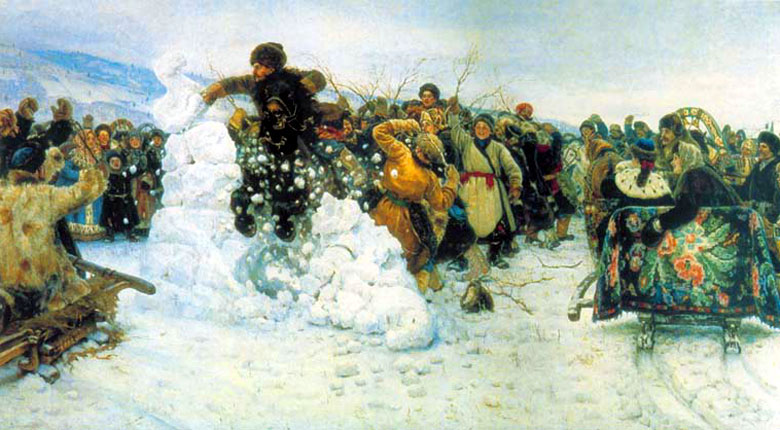 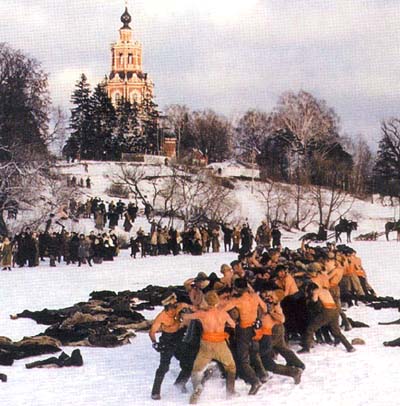 Пятница – тещины вечёрки. Суббота – золовкины посиделки. Воскресенье – прощеное  воскресенье, проводы Масленицы, целовальник.
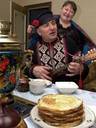 К первому дню Масленицы устраивались общие горы, качели, столы со сладкими яствами. Дети утром делали соломенную или тряпичную куклу  – Масленицу, чучело зимы, которое сжигается в конце праздника, а пепел от чучела рассеивали по полю, чтобы придать силу посеву, будущему урожаю.  Такую куклу делают многие народы. Чехи и словаки называют её марженой, болгары -кукером, а у нас - Масленицей.
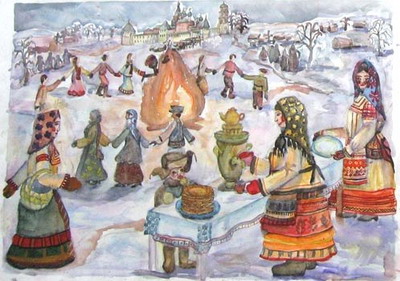 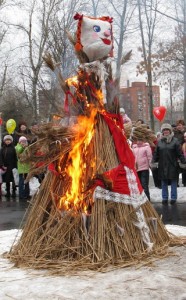 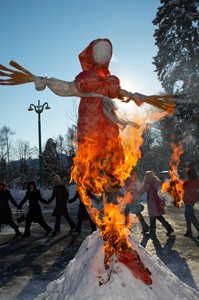 Такую куклу делают многие народы. Чехи и словаки называют её марженой, болгары -кукером, 
    а у нас - Масленицей.
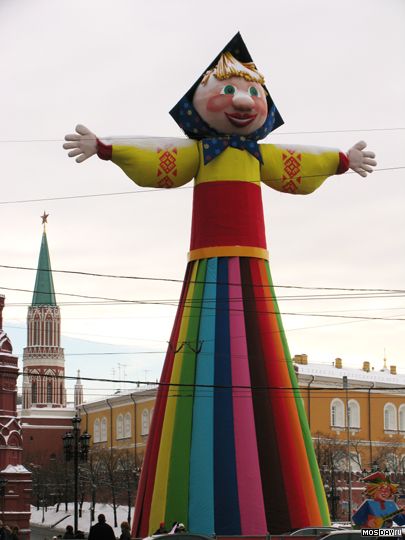 Кукла – масленица
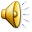 русский  народный  костюм
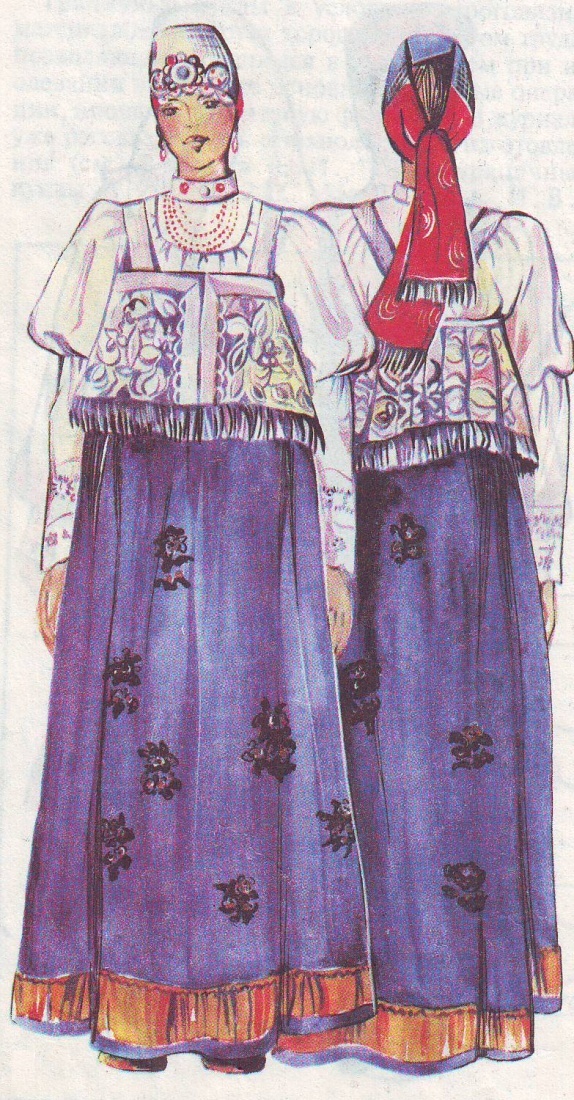 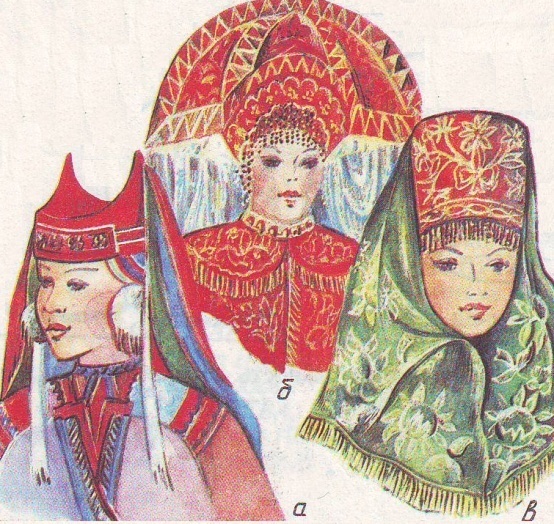 Головные уборы: 
а -  кичка; б, в – кокошники.
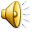 Нижегородский народный костюм.
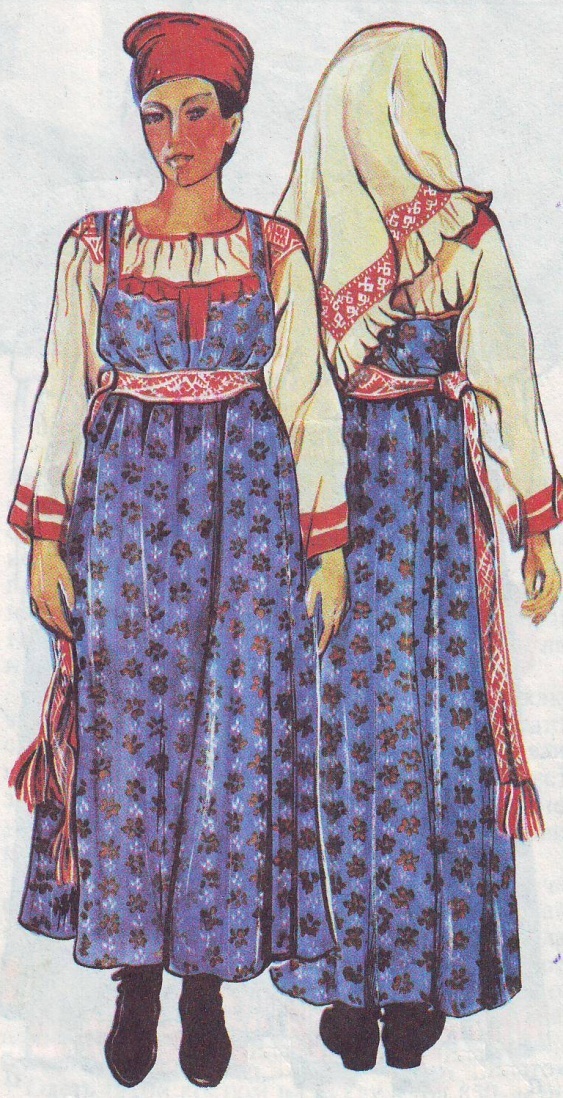 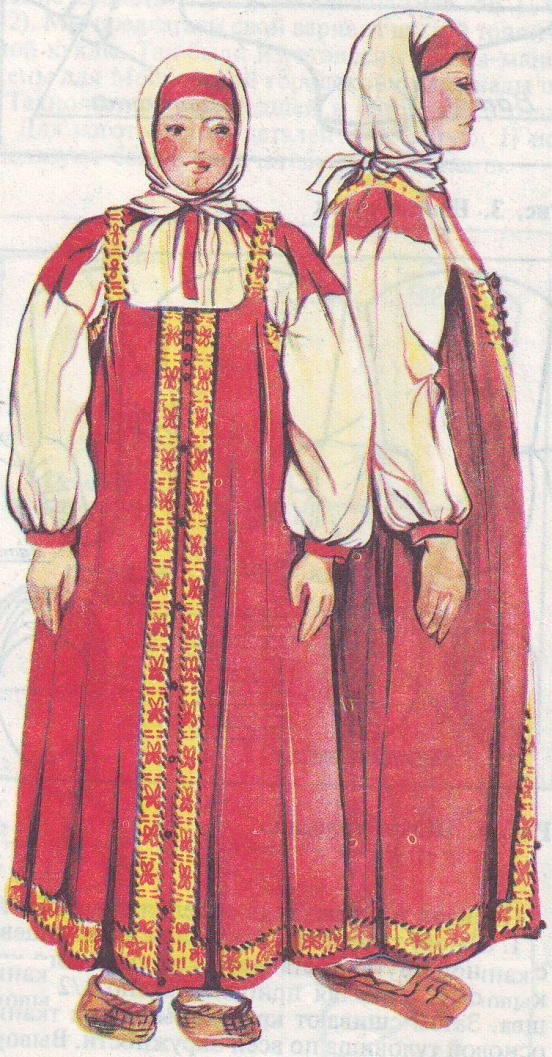 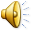 Вологодский народный костюм.
Московский народный костюм.
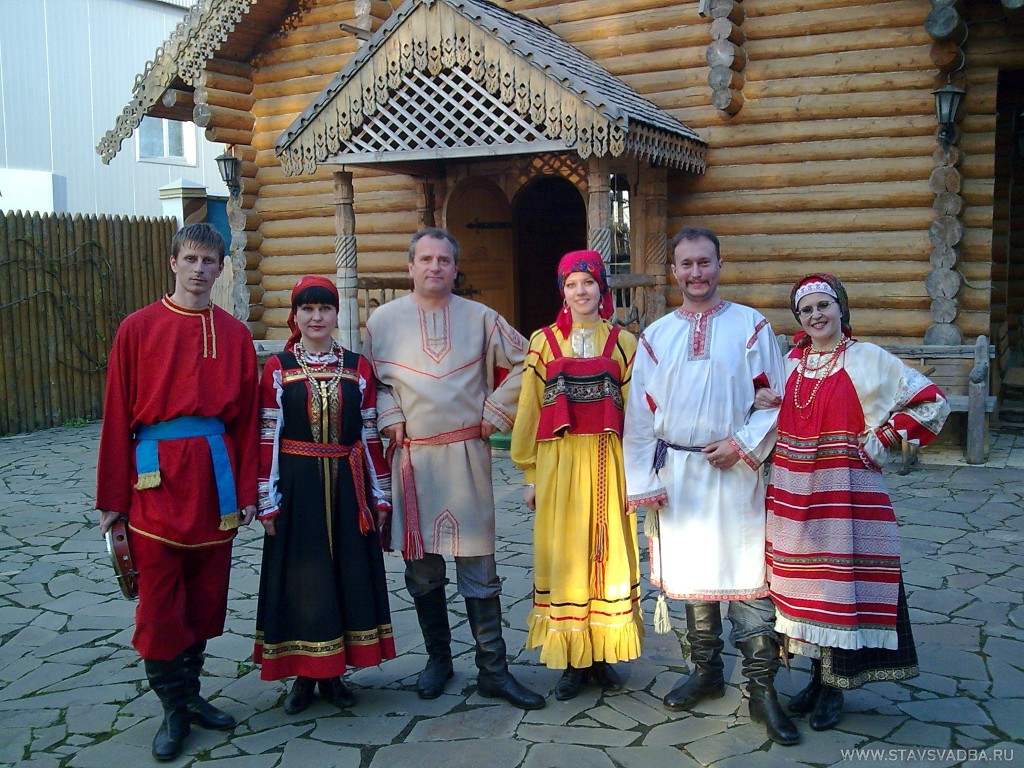 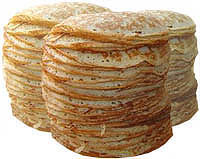 Масленица, бывшая некогда языческим праздником в честь бога солнца  - Ярила. В честь солнца сначала пекли пресные лепёшки, а когда научились приготовлять заквасное тесто, стали печь блины. Слово "блин" происходит от слова "млин" и от глагола "мелить", то есть это блюда из намеленного, из муки.
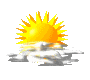 Блины имели ритуальное значение: круглые, румяные, горячие,    символизирующие собой солнце, которое все ярче разгоралось, удлиняя дни. 
Древние считали блин символом солнца, поскольку он,  как и солнце, жёлтый, круглый и горячий, и верили, что вместе с блином они съедают частичку его тепла и могущества.
Блины пекутся каждый день, начиная с понедельника. 
 Блины  с маслом, со сметаной, со шкварками, салом, маком, медом, вареньем, брусникой, семгой, икрой – не исчерпать всех возможностей праздничного стола.
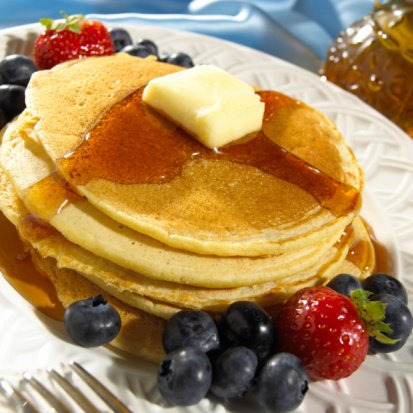 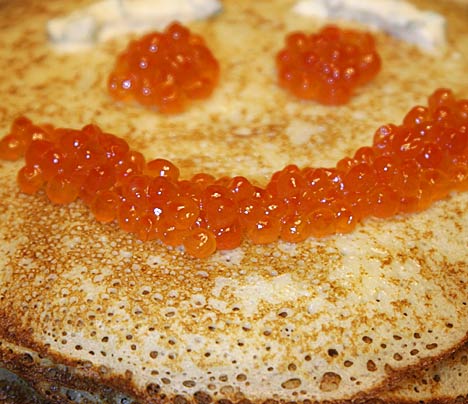 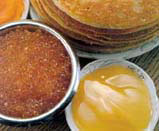 З а г а д к и :
1) Ток железный, посад яровой.
(Блин на сковороде.)
2) На плешь капнешь, вставишь, попаришь, вынешь, поправишь.
(Пекутся блины.)
3) Берега железны, рыба без костей, вода дорога.
(Сковорода, блин и масло.)
4) Сидит царь-птица на золотых яичках.
(Сковорода на углях.)
5) Для любимой бабушки
      Испеку оладушки .
      Так румяны и вкусны
      Эти пышные................

      6) Масленица - объеденье ! 
      Напечем блины с утра 
      К ним - сметана и варенье 
      И, конечно же............ 

     7) И с икрой , и со сметаной 
      Всякие они вкусны ! 
      Ноздреваты и румяны 
      Наши солнышки...........
( блины).
( икра).
(блины).
Технология изготовления «Солнышка»
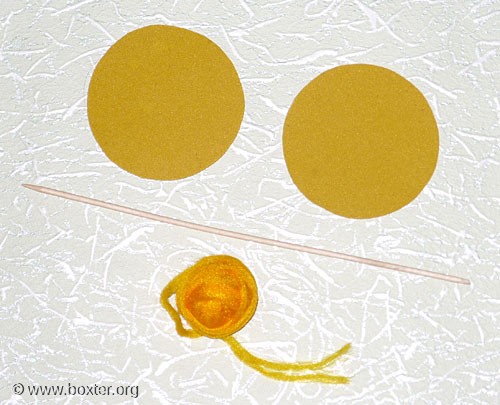 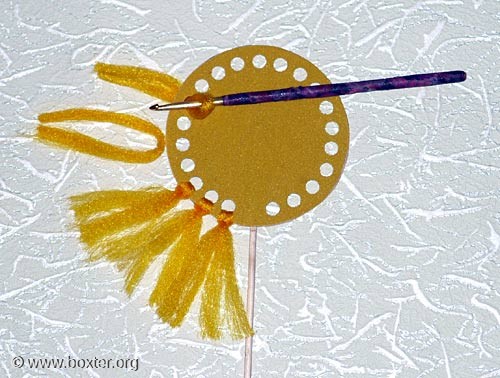 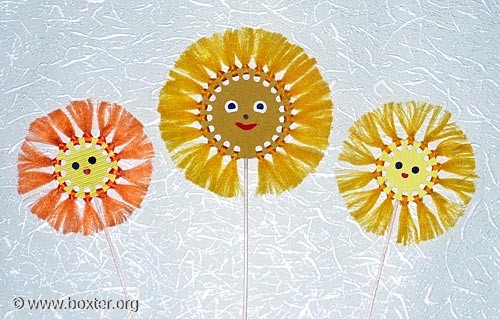 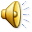 Техника безопасности при работе                           с крючком и ножницами.
1. Сидеть нужно прямо, корпус тела плотно прижать к спинке стула, ноги должны стоять прямо, опираясь всей подошвой о поверхность пола.
 2. Ножницы должны лежать справа сомкнутыми лезвиями, кольцами к себе. Передавать ножницы нужно кольцами вперед, держась за сомкнутые лезвия.
 3. Во время вязания крючком работу необходимо держать на расстоянии 35-40 см от глаз. Свет должен быть ярким и падать слева
 4. Через каждые 15-20 мин. делайте перерыв на 2-3 мин., сделайте несколько круговых движений головой (чтобы размять мышцы шеи), фокусируйте взгляд «вдаль», лучше всего посмотрите в окно. 
  5. Через каждый час в ходе вязания крючком делайте перерыв на 10 мин.
поговорки
«Блин не клин, брюха не расколет», 
«Не житьё, а Масленица»,
 «Не всё коту Масленица», 
«Масленица - объедуха - деньгам приборуха», 
«Боится Маслена горькой редьки да пареной репы» (то есть предстоящего поста), 
«Хоть с себя что заложить, а Маслену проводить»,
 «Без блинов — не Маслена».
Продолжи  пословицы:
1. Дом вести, не лапти …  
   2. Всякая невеста для своего жениха …  
    3. С доброй женой горе – полгоря, а радость …  
    4. Замуж выходи – в оба …  
    5. Жену выбирать, что жребий …  
    6. За хорошим мужем – жена …
(вдвойне).
(молодеет).
(метать).
(плести).
(родится).
(гляди).
«Блины»  русская народная песня.
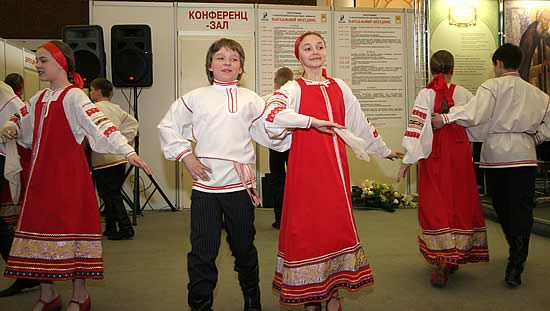 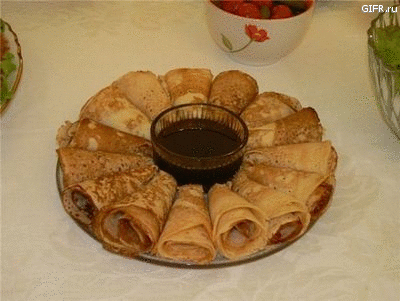 Ой, блины, блины, блины,
               Вы, блиночки мои.
«Масленичные частушки»
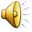 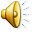 Список  ресурсов:
1. http://ref.by/refs/;
2. http://traditio.ru/wiki/Масленица/;
3. http://images.yandeks.ru/;
4. http://www.lr-club.ru/;
5. http://www.school17.edu-kolomna.ru/;
6. http://liveinternet.ru/; 
7. http://vip./km.ru/.